Results of the Chamber HR Committee Survey on Key HR Trends in 2018
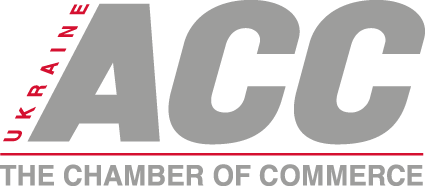 QUESTIONS
Please identify sphere your company operates in
Agriculture
Banking & Financial Services
Consulting and Business Services
Consumer Goods
Energy
Food & Beverage
Healthcare
IT
Infrastructure
Manufacturing
Mobile Telecom
Legal Services
Seeds
Trade
Other

2.  Please choose priority topics for the future HR Committee Meetings in 2018
Internship or effective ways of work with new generations
Development programs for high potential employees 
Future human capital trends and challenges
How to retain high potential employees
Digital HR
HPO – High-Performing Organizations. Who they are? What is the secret of their success?
Employer Branding Trends
Outflow of human capital to abroad
Latest legislative developments in terms of HR related issues
SURVEY PARTICIPANTS
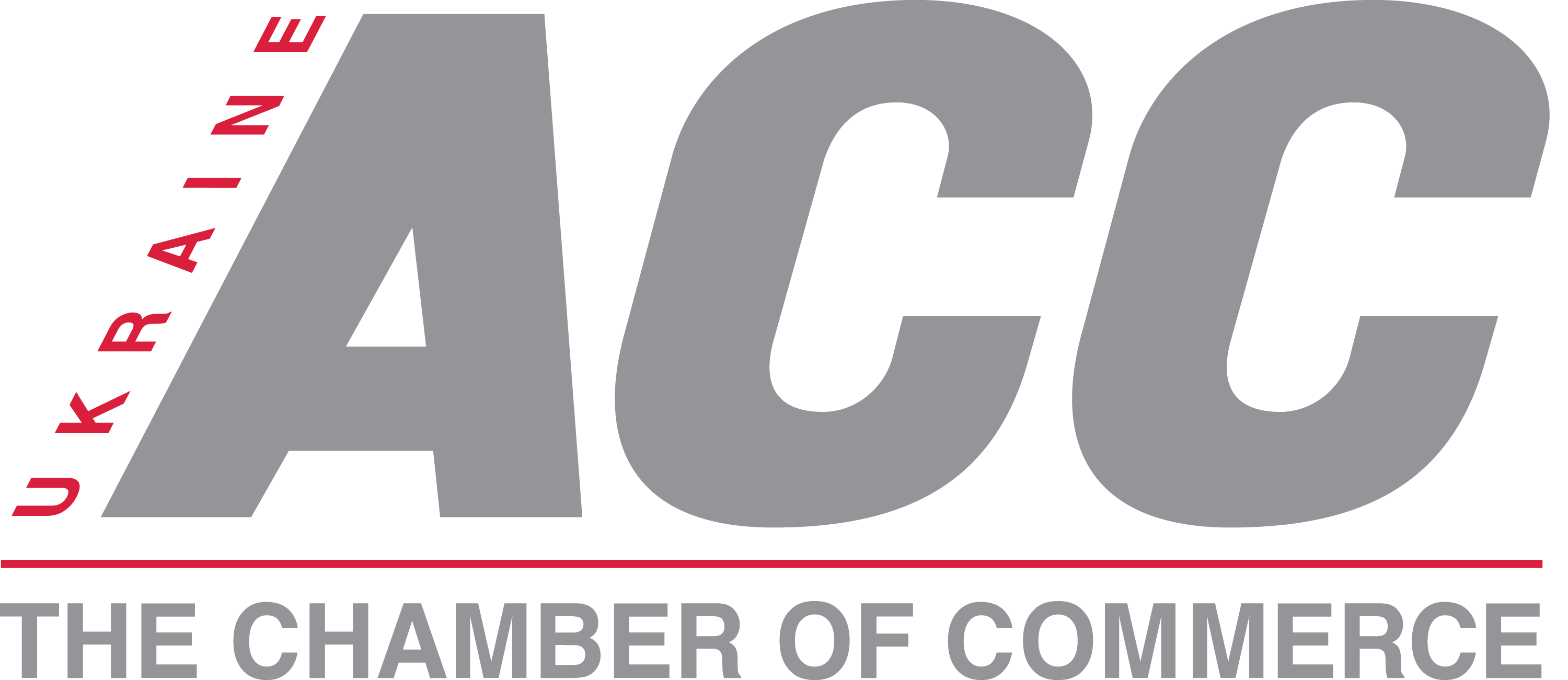 2. Please choose priority topics 
for the future HR Committee Meetings
 in 2018
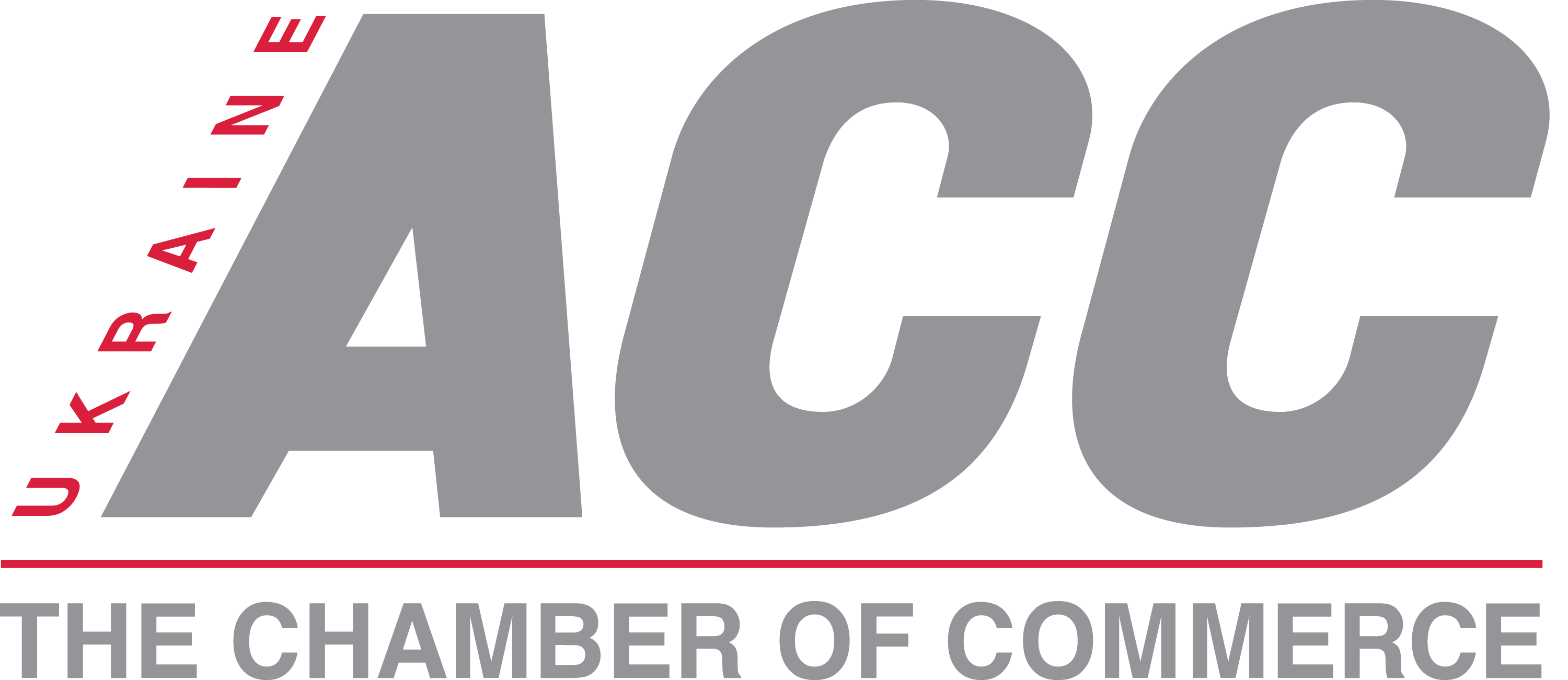 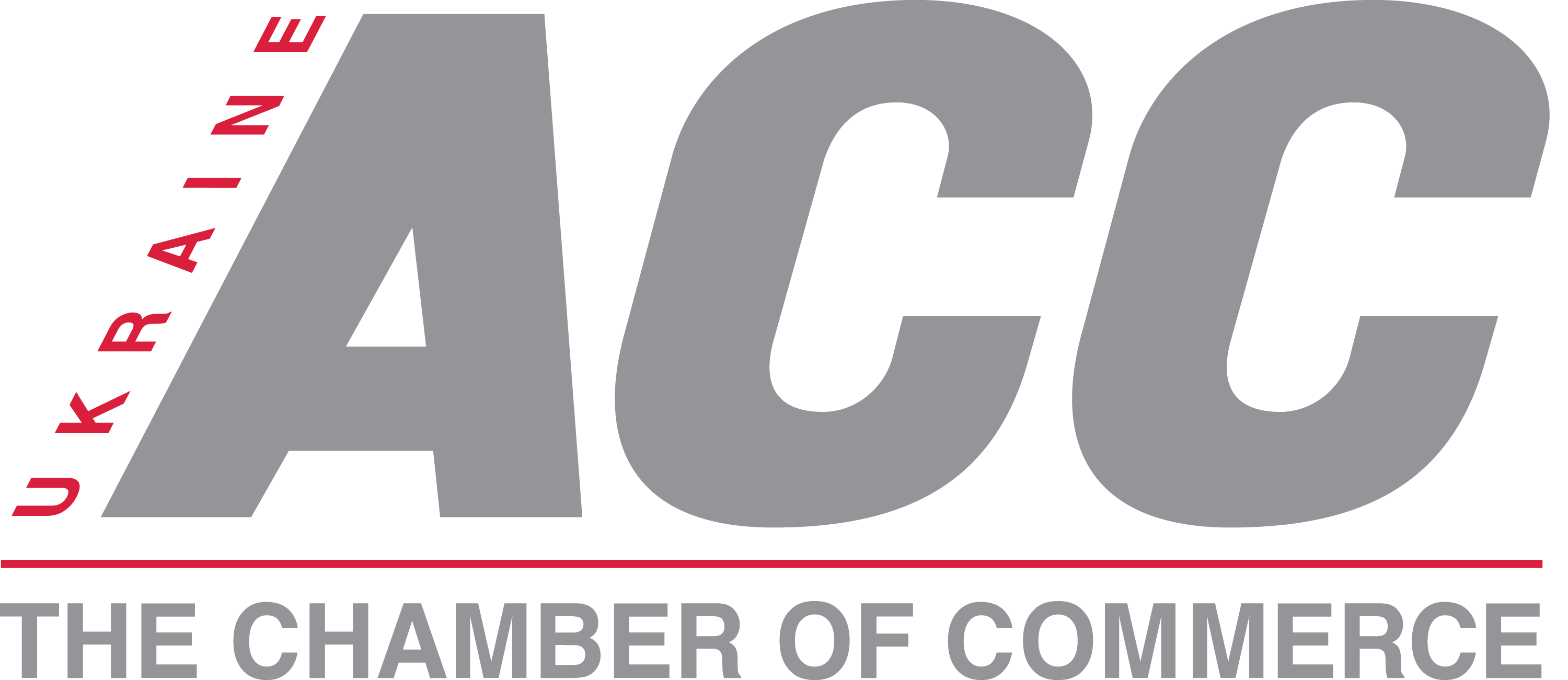 THANK YOU!